“ Психологія впливу та відчуття рекламного звернення ”
План
ВСТУП
Методи психологічного впливу в рекламі;
Рекламне звернення. Особливості та деталі.
Висновок
«Ви не можете змусити людей купувати ваш товар, ви можете лише зацікавити їх в купівлі цього товару»
Девід Огілві (1911 — 1999) - найвідоміший чарівник в сучасній індустрії реклами", «патріарх рекламної індустрії»
Вступ
Реклама в психології часто розглядалася як спрямований однобічний вплив рекламіста на споживача. Жоден з елементів комплексу маркетингових комунікацій не має таких можливостей психологічного впливу на споживача, як реклама, що обумовлює її особливу роль в утриманні наявних і освоєнні нових цільових аудиторій. 
Сучасна реклама спрямовується на зміну поведінки споживачів з метою здійснення ними покупки товарів, що пропонуються, і таким чином забезпечення конкурентних переваг і стійких позицій на ринку.
1. Методи психологічного впливу в рекламі
Реклама прямо чи опосередковано впливає на споживача, його свідомість і підсвідомість, його думки, погляди, ставлення і, таким чином, формує певну споживчу поведінку. 
Для посилення рекламного впливу і, відповідно, підвищення ефективності самої реклами використовуються різні методи психологічного впливу:
Методи психологічного впливу в рекламі
переконання, навіювання, психоаналітичний метод, еріксонівський гіпноз, нейролінгвістичне програмування, лінгвістичне маніпулювання, соціально-психологічні установки, стереотипи, ідентифікація, механізм «ореолу», наслідування, психологічне зараження, рекламні шоу та технологія «25-го кадру»
Аналіз методів психологічного впливу в рекламі
Способи використання методу переконання в рекламі:
-Логічний спосіб - вказування на проблему, знайому споживачу, і пропонування рішення.
-Психологічний спосіб - доведення, що рекламована пропозиція задовольнить власні досить індивідуалізовані інтереси споживача.
-“Ad populum” («до народу») - «бути як всі», «робити як всі».
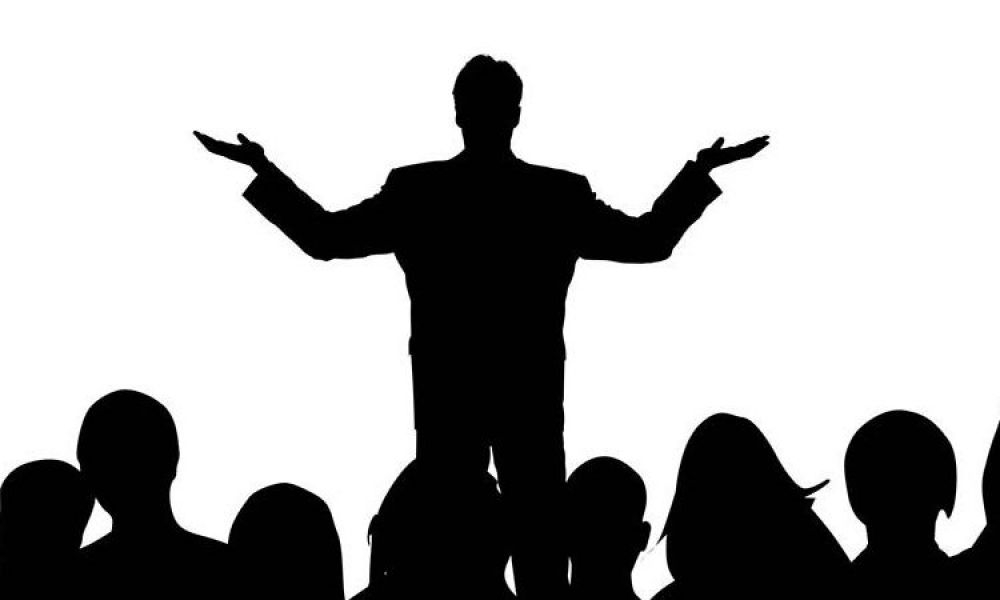 ЕРІКСОНІВСЬКИЙ ГІПНОЗ
Суть еріксонівського гіпнозу полягає в тому, що в ньому практично не віддають прямих наказів, просто щось коментують, про щось запитують, радяться з партнером по спілкуванню. Разом з тим мовні стратегії, які застосовуються, дозволяють отримувати результат і не отримувати свідомого опору команді. В рекламній діяльності широко використовується декілька технік еріксонівського гіпнозу:
Трюїзм («всім подобається купувати», «люди здійснюють покупки»)
Ілюзія вибору (пропонування споживачу обирати між речима в користь продавця)
Припущення («перш ніж купите товар, зверніть увагу на його ціну»)
Використання протилежностей («чим довше Ви читаєте опис товару, тим зрозуміліше, що потрібно купити товар»)
Повний вибір (надання можливості вибору)
Постановка запитань («можна Вас попросити прийняти участь у акції»)
Моделі використання методу НЛП в рекламі
Подвійний вплив слова (слова можуть викликати певні асоціативні образи.)
Мета-програми (Звичні стратегії мислення споживачів «що я отримаю, купивши товар» і «яких проблем я уникну, купивши товар»)
Модель Мілтона (Конструювання фраз, звернення допомагають спрямувати кого-небудь, не втручаючись в те, як він собі це уявляє – «подумайте про час, коли Ви подорожували, відпочивали»)
Пресуппозиції (переконання «будь-який вибір краще, ніж ніякого»)
«Якір свідомості» (знайомим словом або фрагментом викликаються або пожвавлюються певні спогади і емоції, формуючи образ про товар)
ЕФЕКТ 25-ГО КАДРУ
Ефект «25-го кадру» виникає завдяки фізіологічним властивостям зору. Зір людини має певну інертність і може сприйняти 24 кадри відеоролика в секунду. Якщо додати 25-й кадр, що не належить основному сюжету, то він буде непомітним для людського зору. Інформація про цей кадр не надходить до зорового центру, але 25-й кадр попадає у мозок, у зону підсвідомого і підштовхує людину до здійснення визначених, запрограмованих дій. При цьому індивід не усвідомлює, що його потреба була нав’язана ззовні. Крім того, використання технологій, що діють на підсвідомість споживачів, якою і є технологія «25-го кадру» забороняється Законом України «Про рекламу»
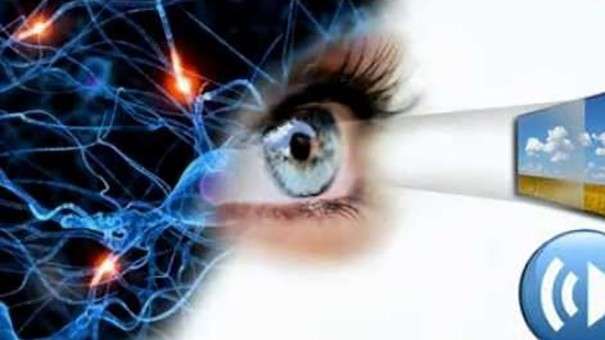 МЕХАНІЗМ «ОРЕОЛУ» в рекламі
Як «ореол» у рекламі можна використовувати дитячі образи, тварини, історичні пам’ятки, географічні ландшафти, космічну фотозйомку тощо. 
До механізму «ореолу» відноситься також використання в рекламі образів відомих особистостей (акторів, режисерів, популярних співаків). З погляду психології реклама, що ґрунтується на ефекті «ореолу», може бути результативною, але негативним аспектом використання даного прийому є поява так званих «образівпаразитів», коли вся увага споживача приділяється не товару, а його «ореолу»
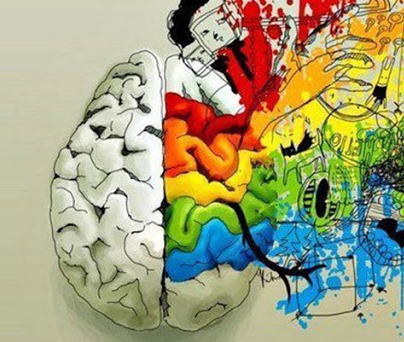 2.Рекламне звернення. Особливості та деталі
Рекламне звернення – це засіб просування послуг та продукції, виконаний в усній, письмовій, графічній або аудіовізуальній формі. Таке повідомлення має містити яскраву, ємну та образну інформацію, що спонукає використовувати ресурси, продукцію та послуги установи, яка рекламує. 

Головне завдання рекламного звернення – створення позитивного іміджу у населення, спонсорів, представників місцевих органів влади та управління, громадських організацій тощо.
Послідовність дій при підготовці рекламного звернення
Визначити головного споживача реклами та її мету
Сформулювати ідею звернення (ідея – те, що зробить рекламу помітною)
Окреслити зміст звернення (основні положення, текстові складові)
Визначити форму звернення (аудіо, графічна, текстова) та стиль
Визначити терміни застосування, місце розташування та шляхи розповсюдження реклами
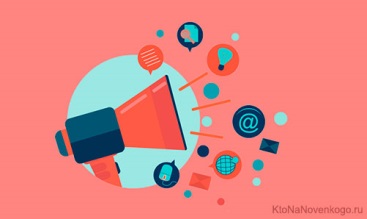 СТИЛІ В ОФОРМЛЕННІ РЕКЛАМНИХ ЗВЕРНЕНЬ
Стиль «кіч» характеризується максимальним спрощенням сюжетів, малюнків, зображень різних предметів. Характерною рисою даного стилю є спрощені малюнки, виконані у двовимірному просторі без показу об’єму, збереження пропорцій, що нагадують дитячу творчість. 
Стиль «модерн» спрямований на привнесення мистецтва, естетики у життя людини. Основу стилю становить розуміння того, що форма в мистецтві важливіша за зміст. Будь-який найпрозаїчніший зміст може бути поданий у високомистецькій формі
Постмодернізм. Однією із відмітних рис даного стилю є реалізм. За даного стилю все, що використовується як образ, персонаж, додатковий компонент має бути таким, яким він є у реальному житті.
Стиль «авангард». Основними ознаками авангарду є: 1) відсутність реалістичного показу об’єктів. 2) використання рублених шрифтів; 3) вертикальна побудова композиції та її геометричність; 4) нетрадиційне для сприйняття поєднання кольорів;
Стиль «сюрреалізм» у рекламі пропонує цільовій аудиторії зображення таких предметів, текстових форм, які впізнати надто важко, оскільки вони не існують у реальності.
Фольклорний стиль характеризується використанням народних мотивів у оформленні рекламного звернення, починаючи від героїв народних казок, завершуючи стилізованим підбором шрифтів, запозиченням цитат із народних пісень, орнаментів тощо.
Стиль «комерційної еклектики» – поєднання фольклорних мотивів зі стилем «модерн»
Техностиль – стиль, для якого характерне використання комп’ютерних спецефектів на зразок «Зоряних воєн» та комп’ютерної графіки.
Щоб рекламне звернення принесло успіх, обов’язково врахуйте такі факти:
обов’язково чітко вказуйте цільову аудиторію; 
викликайте довіру споживача реклами до того, що рекламується, та запевнюйте в якості послуг, що пропонуються
виробляйте свій особистий та легко впізнаваний підхід та стиль;
при можливості користуйтесь послугами професійного дизайнера;
іноді має сенс прорекламувати лише одну послугу для достатньої успішності.
На скільки відповідально ви б не поставились до розробки рекламного звернення, слухайте своє чуття, адже саме воно дозволить вам успішно прорекламувати свої послуги.
Структура тексту рекламного звернення
Рекламне гасло – прапор реклами, коротка фраза, яка легко запам’ятовується;
Заголовок  - висловлює основну ідею реклами, яка детальніше розкривається в наступному текстовому ряді або підтверджується візуальним змістом
Зав'язка - підготовляє до розкриття, роз’яснення головної ідеї рекламного тексту;
Основний та/або аргументований текст - розповідь або опис послуги і містить основну інформацію рекламного повідомлення;
Довідкові відомості, контакти - адреса, URL-адреса, телефон, факс, e-mail, р/рахунок, умови надання послуг, режим роботи
Відчуття рекламного звернення, означає розуміння психологічних та організаційних аспектів у розробці повідомлення:
Краще показати послуги, організовані на вищому рівні, ніж інші
Чим доступніше та стисліше сформульована ідея, тим сильніший вплив і результативність реклами;
Текст має підкреслити силу заголовка
Уникайте у рекламному тексті вимог або погрозливих інтонацій чи речень, а також надмірного використання професійних термінів
Візуальний ряд, вибір кольорів, шрифт повинні залежати від того, який образ буде створено, психологічні характеристики користувачів тощо.
підкреслюйте користь послуги саме для тих, до кого звернена реклама
Висновок
Реклама може спричиняти стереотипізацію мислення, а відтак – поведінки, нав'язувати готові моделі й стандарти життя, призводити до певного викривлення соціальної поведінки. 
Головна вимога до правильного рекламного звернення — вміння відчувати його стиль та результативність. Тоді успіх реклами та попит буде гарантовано. Слід завжди пам'ятати, що рекламне звернення створюється для людей
Дякую за увагу!